Коррекционное занятие по математике4 класс
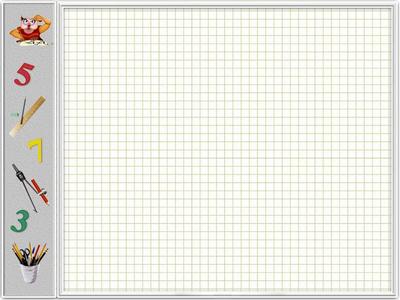 Сосчитай устно
6450
64500
645
32
63
75
140
180
5
20
Исправь ошибки
16 м 50 см
1 650 см =
1 м 65 см
4 ч 15 мин =
255 мин
415 мин
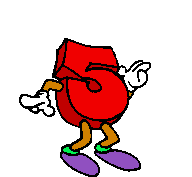 75 см
7 дм 5 см =
3 т =
300 кг
3 000 кг
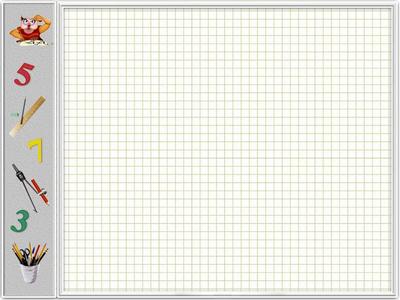 Логическая  задачка
Серёжа покрасил стороны кубика разными красками. Сколько красок для этого потребовалось ?
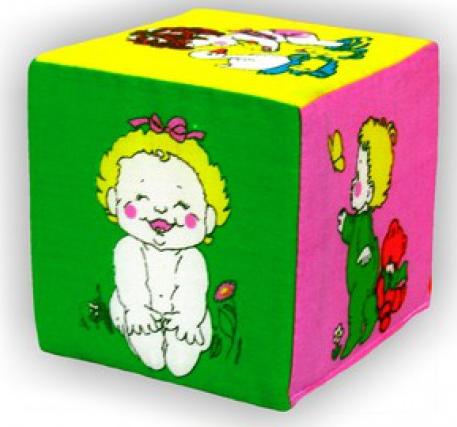 Ответ: шесть красок
Продолжи ряд чисел
29 780,  28 780,  27 780,  …        , …         , …
26 780
25 780
24 780
62 650, 63 550, 64 450, …          , …         , …
65 350
66 250
67 150
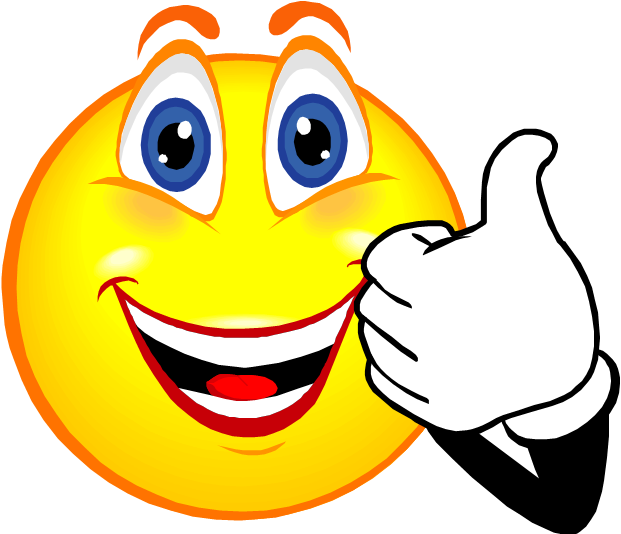 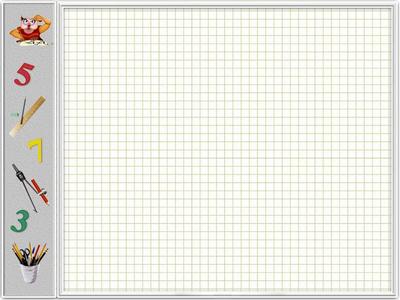 Геометрическая задача
Крышка стола имеет 4 угла. Один угол отпилили. Сколько углов стало у крышки?
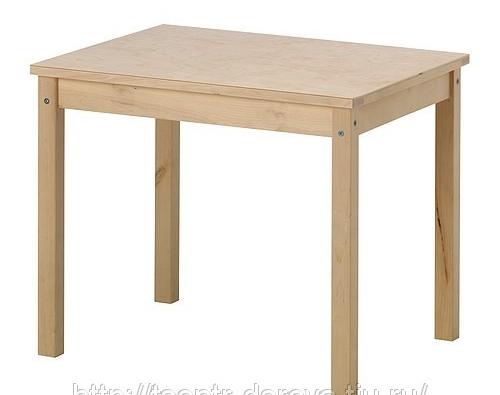 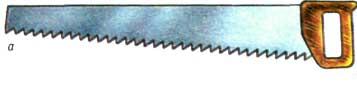 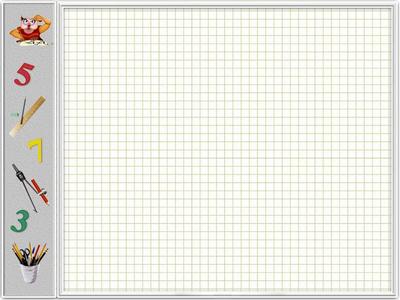 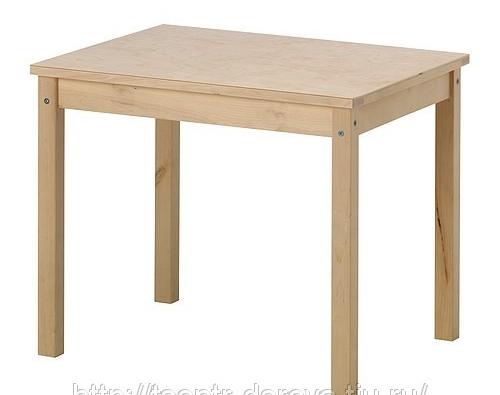 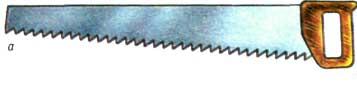 Ответ: 5 углов
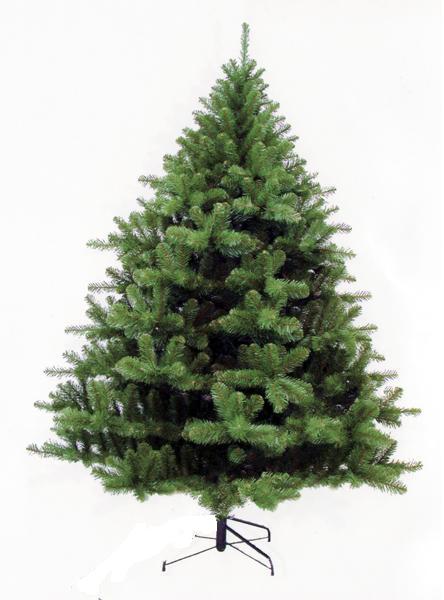 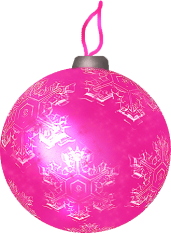 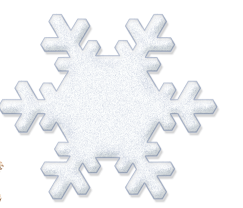 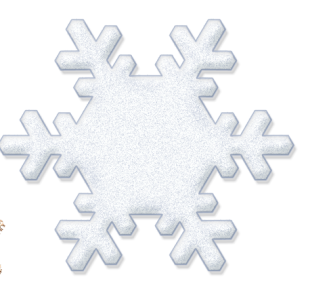 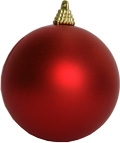 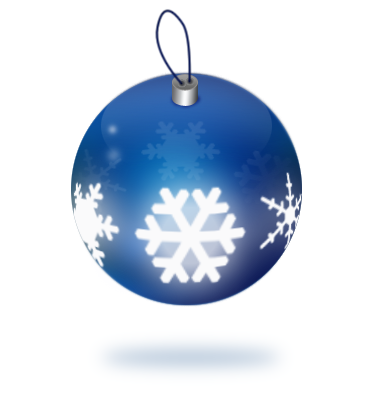 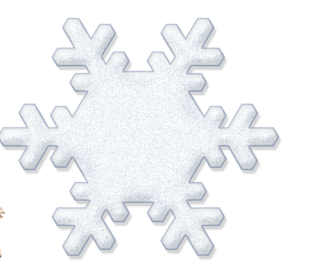 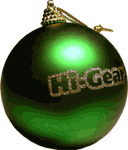 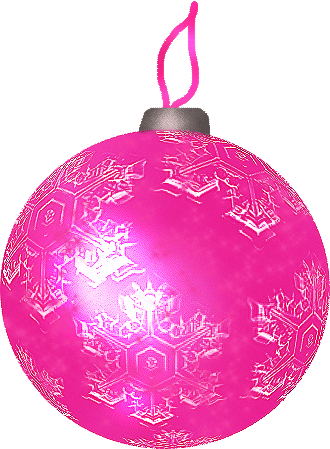 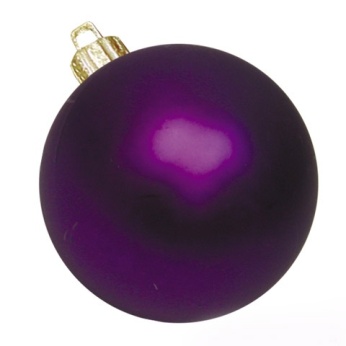 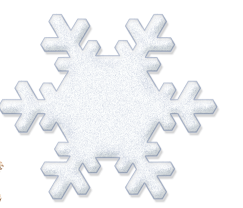 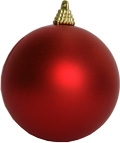 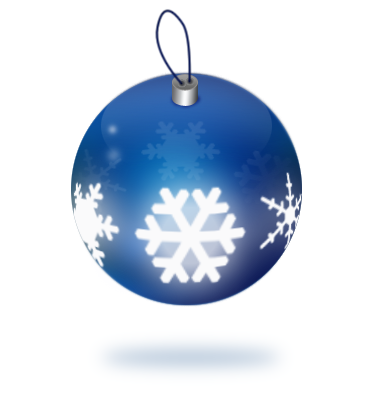 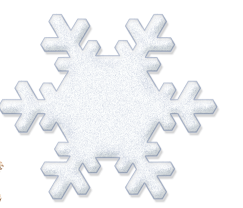 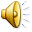 Открой стр. 92. Задача № 461 (п.1)